One-Way ANOVA
Independent Samples
Basic Design
Grouping variable with 2 or more levels
Continuous dependent/criterion variable
H:  1 = 2 = ... = k
Assumptions
Homogeneity of variance
Normality in each population
The Model
Yij =  + j + eij,  or,
 Yij -  = j + eij.
The difference between the grand mean () and the DV score of subject number i in group number j
is equal to the effect of being in treatment group number j, j, 
 plus error, eij
Four Methods of Teaching ANOVA
Do these four samples differ enough from each other to reject the null hypothesis that type of instruction has no effect on mean test performance?
Error Variance
Use the sample data to estimate the amount of error variance in the scores.



This assumes that you have equal sample sizes. 
For our data, MSE = (.5 + .5 + .5 + .5) / 4 = 0.5
Among Groups Variance
Assumes equal sample sizes
VAR(2,3,7,8) = 26 / 3 
MSA  = 5  26 / 3 = 43.33 
If H is true, this also estimates error variance.
If H is false, this estimates error plus treatment variance.
F
F = MSA / MSE 
If H is true, expect F = error/error = 1.
If H is false, expect
Why F ?
Developed by Sir Ronald A. Fisher, who called it the “variance ratio.”
Renamed “F” by George W. Snedecor, in honor of Fisher.
p
F = 43.33 / .5 = 86.66. 
total df in the k samples is N - 1 = 19
treatment df is k – 1 = 3
error df is k(n - 1) = N - k = 16 
Using the F tables in our text book,p < .01.
One-tailed test of nondirectional hypothesis
Deviation Method
SSTOT =  (Yij - GM)2 = (1 - 5)2 + (2 - 5)2 +...+ (9 - 5)2 = 138. 
SSA =  [nj  (Mj - GM)2] 
SSA =  n   (Mj - GM)2 with equal n’s = 5[(2 - 5)2 + (3 - 5)2 + (7 - 5)2 + (8 - 5)2] = 130.  
SSE =  (Yij - Mj)2= (1 - 2)2 + (2 - 2)2 + .... + (9 - 8)2 = 8.
Computational Method
= (1 + 4 + 4 +.....+ 81) - [(1 + 2 + 2 +.....+ 9)2]  N = 638 - (100)2  20 = 138.


= [102 + 152 + 352 + 402]  5 - (100)2  20 = 130.
SSE = SSTOT – SSA = 138 - 130 = 8.
Source Table
Violations of Assumptions
Check boxplots, histograms, stem & leaf
Compare mean to median
Compute g1 (skewness) and g2 (kurtosis)
 Kolmogorov-Smirnov
Fmax > 4 or 5 ?
Screen for outliers
Data transformations, nonparametric tests
Resampling statistics
Reducing Skewness
Positive
Square root or other root
Log
Reciprocal
Negative
Reflect and then one of the above
Square or other exponent
Inverse log
Trim or Winsorize the samples
Heterogeneity of Variance
Box:  True Fcrit is between that for
df =  (k-1), k(n-1) and
df = 1, (n-1)
k = 3, n = 10, df = 2, 27 to 1, 9
F.05 = 3.354 to 5.117
Welch test
Transformations
Computing ANOVA From Group Means and Variances with Unequal Sample Sizes
GM =  pj Mj =.2556(4.85) + .2331(4.61) + .2707(4.61) + .2406(4.38) = 4.616.
Among Groups SS = 34(4.85 ‑ 4.616)2 + 31(4.61 ‑ 4.616)2 + 36(4.61 ‑ 4.616)2 + 32(4.38 ‑ 4.616)2 = 3.646. 
With 3 df, MSA = 1.215, and F(3, 129) = 2.814, p = .042.
Heterogeneity of Variance
Look at the SD column.  We have this problem.
Box (1954, see our textbook) tells us the critical (.05) value for our F on this problem is somewhere between F(1, 30) = 4.17 and F(3, 129) = 2.675.  Unfortunately our F falls in that range, so we don’t know whether or not it is significant.
Welch ANOVA
Does not require homogeneity of variance.
F and degrees of freedom are adjusted.
As with the separate variances t test.
See the handout for the computation.
SAS will do it for you.
F(3, 66) = 3.910, p = .012
Directional Hypotheses
H1:  µ1 > µ2 > µ3 
Obtain the usual one-tailed p value
Divide it by k!
Of course, the predicted ordering must be observed
In this case, a one-sixth tailed test
Fixed, Random, Mixed Effects
A classification variable may be fixed or random
In factorial ANOVA one could be fixed and another random
Dose of Drug (random) x Sex of Subject (fixed)
Subjects is a hidden random effects factor.
ANOVA as Regression
SSerror = (Y-Predicted)2 = 137      SSregression = 138-137=1, r2 = .007
Group A = 1B = 4
C = 3
D = 2
Y = a + bG
Quadratic Regression
SSregression = 126, 2 = .913
Y = a + b1G + b2G2
Cubic Regression
SSregression = 130, 2 = .942
Y = a + b1G + b2G2
  + b3G3
Magnitude of Effect
Omega Square is less biased
Benchmarks for 2
.01 is small
.06 is medium
.14 is large
Physician’s Aspirin Study
Small daily dose of aspirin vs. placebo
DV = have another heart attack or not
Odds Ratio = 1.83 early in the study
Not ethical to continue the research given such a dramatic effect
As a % of variance, the treatment accounted for .01% of the variance
CI, 2
Put a confidence interval on eta-squared.
Conf-Interval-R2-Regr.sas 
If you want the CI to be equivalent to the ANOVA F test you should use a cc of(1-2), not (1-).
Otherwise the CI could include zero even though the test is significant.
d versus 2
I generally prefer d-like statistics over 2-like statistics
If one has a set of focused contrasts, one can simply report d for each.
For the omnibus effect, one can compute the average d across contrasts.
Steiger (2004) has proposed the root mean square standardized effect
Average Contrast d
Orthogonal Contrasts:  AB vs BC, A vs B, C vs D.
d = 5.883, 1.414. 1.414.  Mean = 2.90
A vs BCD, B vs CD, C vs D
d = 1.922, 5.565, 1.414.  Mean = 2.97
Oops, depends on the particular contasts employed.
SPSS output     data
Steiger’s RMSSE
This is an enormous standardized difference between means.
Construct a CI for RMSSE http://www.statpower.net/Content/NDC/NDC.exe
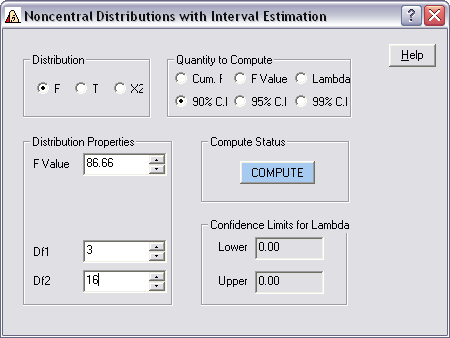 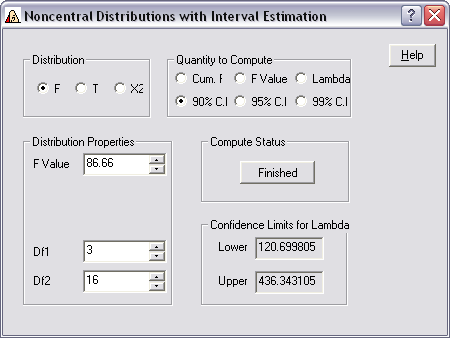 The CI runs from 2.84 to 5.39.
Power Analysis
See the handout for doing it by hand.
Better, use a computer to do it.
http://core.ecu.edu/psyc/wuenschk/docs30/GPower3-ANOVA1.pdf
The effect size parameter is Cohen’s f
f = the standard deviation of the population means divided by the within-population standard deviation
.1 = small, .25 = medium, .4 = large
APA-Style Presentation
Teaching method significantly affected the students’ test scores, F(3, 16) = 86.66, MSE = 0.50, p < .001, 2  = .942, 95% CI [.858, .956].  Pairwise comparisons were made with Bonferroni tests, holding familywise error rate at a maximum of .01.  As shown in Table 1, the computer-based and devoted methods produced significantly better student performance than did the ancient and backwards methods.